CPA- Corporate Presentation
Opportunities for Professional Accountants
Changes in technology, accounting standards and regulatory environment 
Shortage in Skilled Accountants (Acquisition & Retention)
Employment for accountants and auditors is expected to grow by 10% between 2016 and 2026, faster than average
Outlook is best with College degree and Professional Certification, especially a CPA *
AICPA and IMA estimates that approximately 75% of its members will be eligible to retire by 2021**
* https://www.bls.gov/ooh/business-and-financial/accountants-and-auditors.htm 
** https://www.aicpa.org/advocacy/state/retiredcpastatusexposuredraft.html
[Speaker Notes: Even in a weak job market, the demand for accountants, and CPAs in particular, remains healthy.  

Research conducted by the U.S. Bureau of Labor Statistics projects that employment of accountants and auditors to expected to grow by 16% through 2020,  faster than for any other occupation.   The report goes on to state that the outlook is best for those “who have a college degree and professional certification, especially a CPA.”
 
What’s more, as the boomers move toward retirement, the gap between available positions and qualified individuals is expected to grow, In fact, according to the AICPA, 75 percent of today’s CPAs will retire over the next 15 years.
Salary increase between 4-5.5% for 2016 across all levels, based on Robert Half 2016 salary guide

Changes in technology & regulatory environment
Cloud computing and integrated information system
Regulation changes, especially in financial services

Being in a profession that is in demand puts you in the driver’s seat. With more demand, comes more flexibility, greater job security and increased opportunity.]
Benefits & Opportunities
Global recognition & diverse opportunities
Relatively short time to complete
Reciprocity between AICPA/NASBA and other accounting professional bodies (e.g. CPA Canada, CA Australia & New Zealand, ICA Scotland, Hong Kong Institute of CPA….)
[Speaker Notes: IMA Global Salary Survey 2019:
CMA earns 55% more in median compensation than non-CMA
CMA between the age of 20-29 earns 70% more in total compensation than non-CMA


CPA salary in USA (Journal of Accountancy)
Average US$116k + bonus about 10% 
< 1 year experience: $66k 
>20 year experience:  $152K 
Expected increase 5% 

Average CA salary in India: INR7.26 lakh per year (payscale.com)]
Key Organizations
Education Requirements
Vary among different States & U.S. Jurisdictions
General rule
150 credit hours (5 year college education), within which 24 accounting and 24 business credits
Bachelor degree or higher
A few States still allows 120 or less credit hours to sit (e.g. Guam, New Hampshire, Montana)
[Speaker Notes: Montana, Guam, Colarado (currently in a degree program with 150 credits to graduate)]
Then How?
[Speaker Notes: So, how do you obtain your CPA License?]
Computer Based, On Demand Exam
Majority Objective Based Questions (MCQ and TBS)
Uniform CPA Exam
4 x 4 hours
75% to pass
[Speaker Notes: So, how do you obtain your CPA License?]
Steps to Becoming a US CPA
Meet the Education Requirements
Apply for the Exam with State Board
Pass Exam Apply for CPA License
Schedule  exam with Prometric
Foreign Academic Evaluation (NIES or others)
Authorization to Test (ATT), Notice to Schedule (NTS)
Work experience,  Add’l education requirements, if needed
Travel arrangement, U.S. Visa, if needed
Prepare with Simandhar
Far financial accounting & reporting
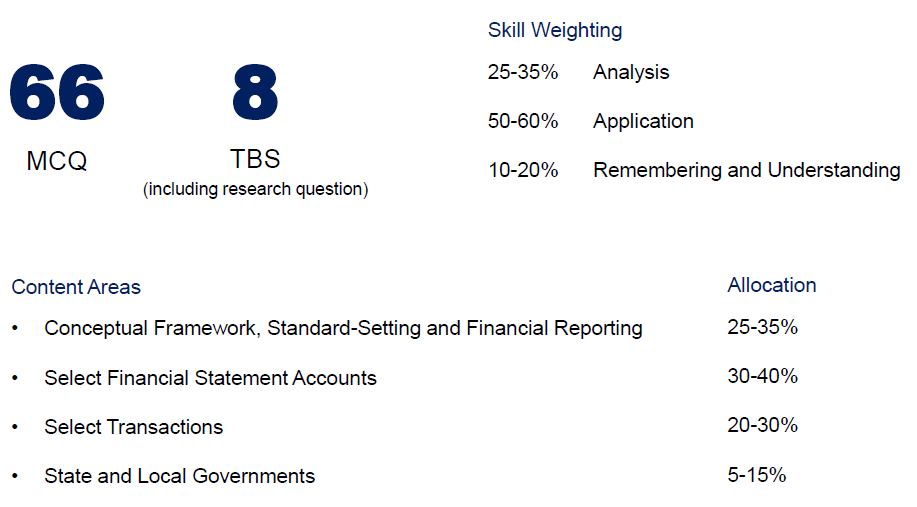 [Speaker Notes: Now let’s take a look at the content covered on each section of the Exam.

The financial section covers generally accepted accounting principles for business enterprises, governmental entities and not-for-profit organizations.  

From an international perspective, you will be expected to answer questions on International Financial Reporting Standards (IFRS) and understand the difference the financial statements prepared on the basis of U.S. GAAP and IFRS.

Your Intermediate Accounting classes will serve as the foundation for this exam.  If you have taken Advanced Accounting and/or an elective course in Government/Not-for-Profit Accounting all the better.  If you haven’t taken these additional classes, no need to worry.  Our course covers what you need to know in these areas.]
AUD auditing and attestation
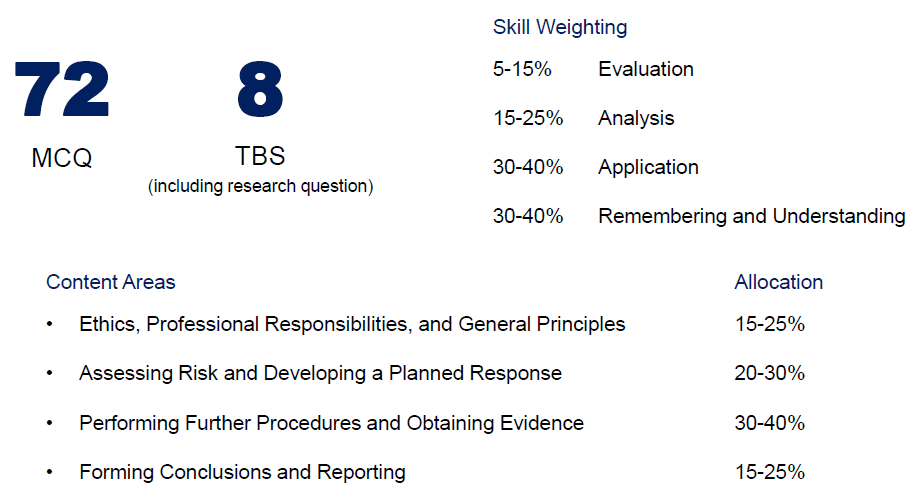 [Speaker Notes: Now let’s take a look at the content covered on each section of the Exam.

The financial section covers generally accepted accounting principles for business enterprises, governmental entities and not-for-profit organizations.  

From an international perspective, you will be expected to answer questions on International Financial Reporting Standards (IFRS) and understand the difference the financial statements prepared on the basis of U.S. GAAP and IFRS.

Your Intermediate Accounting classes will serve as the foundation for this exam.  If you have taken Advanced Accounting and/or an elective course in Government/Not-for-Profit Accounting all the better.  If you haven’t taken these additional classes, no need to worry.  Our course covers what you need to know in these areas.]
BEC business environment & concepts
[Speaker Notes: Now let’s take a look at the content covered on each section of the Exam.

The financial section covers generally accepted accounting principles for business enterprises, governmental entities and not-for-profit organizations.  

From an international perspective, you will be expected to answer questions on International Financial Reporting Standards (IFRS) and understand the difference the financial statements prepared on the basis of U.S. GAAP and IFRS.

Your Intermediate Accounting classes will serve as the foundation for this exam.  If you have taken Advanced Accounting and/or an elective course in Government/Not-for-Profit Accounting all the better.  If you haven’t taken these additional classes, no need to worry.  Our course covers what you need to know in these areas.]
Reg regulation
[Speaker Notes: On the Regulation exam, as much as 60% of the Exam content is Federal Tax.  The remaining 40% encompasses Business Law and Ethics.  

With a focus on U.S. tax law and business law, the Regulation exam is effectively immune to IFRS.

The good news is that what you learn in two semesters of Federal Taxation and one to two semesters of Business Law will provide a solid foundation to build on for success on the Regulation Exam.]
Exam Timeline
NTS:  Typically 6 months
Apply
Upon passing the 1st section => 18 months to complete the remaining 3 sections
Start studying before you receive your NTS
You may not repeat a part in the same testing window
Before passing all 4 exams, each exam score expires in 18 months
Testing window covers 1st day of the quarter to the 10th day of the last month of the quarter
[Speaker Notes: Apply to NASBA or your state board allowing 2-4 weeks for them to process and approve your application.  Applications aren’t reviewed until all documents have been submitted.  The reviewer won’t contact you if something is missing.  Many states have a checklist to help you file properly.
You will receive a Notice to Schedule (NTS). For most states, an NTS will be valid for 6 months.  Apply and pay exam fees for only those parts that you can realistically sit for in that period.
Once your application has been approved you will be given the go ahead to pay your examination fee in order to receive your Notice to Schedule (NTS). The NTS allows you to schedule your exam at a Prometric site.  Many NTSs expire in 6 months, so only pay for the sections you plan to take during that window.
If your state requires you to pay the application and examination fee at the same time, start preparing while waiting for your application to be approved.
If you find that you didn’t pass a section, you cannot re-take it during the same testing window.  If it is early in the testing window, consider reviewing and taking another exam section.  If it is late in the testing window, it may be better to re-study the section you didn’t pass and retake it as soon as possible in the next testing window.
Your 18 month time window starts the day you took the first section that you ultimately passed—not the day you found out you passed.  Stay on track with your study plan to ensure you don’t lose a section.  If you do lose a section, your 18 month window will now begin on the date you took your next passed section.  But you will have to re-take the section you lost.
4 months of the year are non-testing months, and they do count in determining the 18 month timeline.]
Why Becker& Simandhar?
[Speaker Notes: Why is it important to go the extra step and obtain your CPA license?]
Why Becker & Simandhar?
Comprehensive exam focused and efficient study and coaching system
Since 2005, over 90% of all Watt Sells Award winners have prepared with Becker US
More than 2,000 organizations trust Becker—including the Big 4 and all the top 100 accounting firms 
Only Institute who is providing live classes in India for CPA and CMA USA aspirants
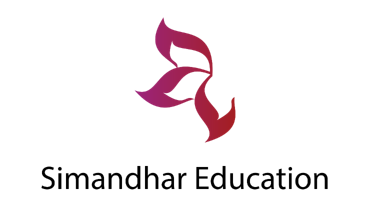 [Speaker Notes: .]
Make a Right Choice
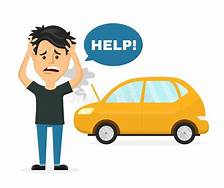 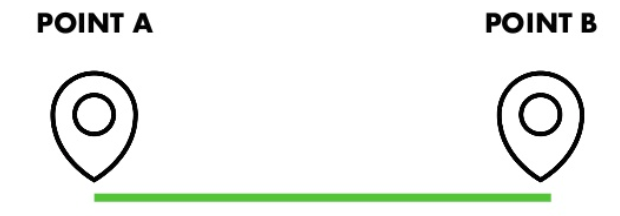 Work with the Best
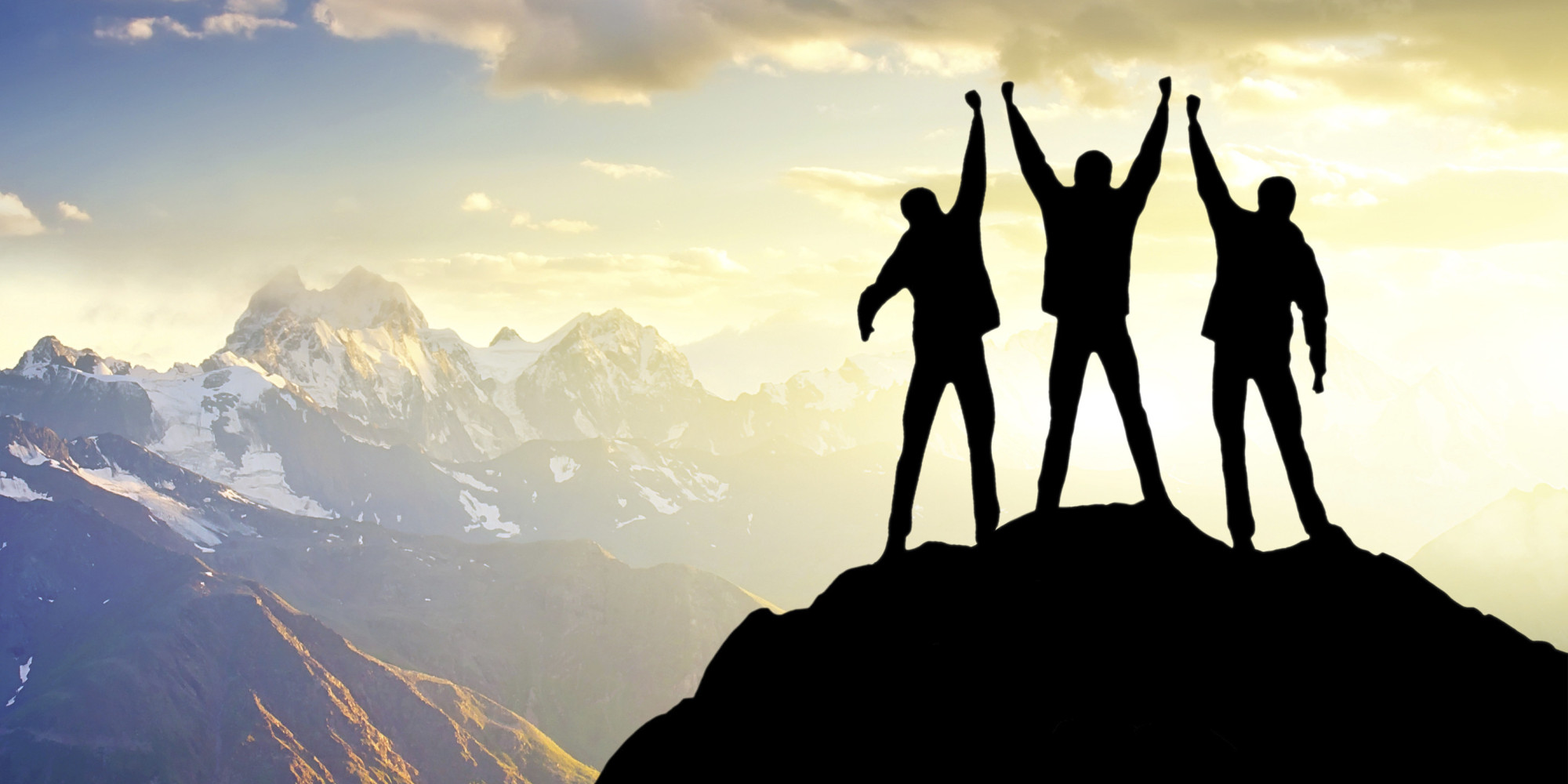 Simandhar Education
The most trusted name in 
CPA and CMA exam review
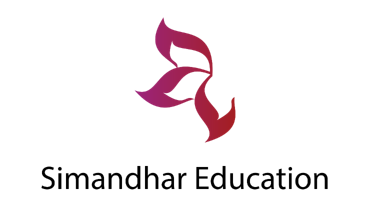 For Additional Questions
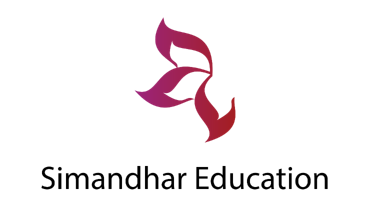 https://simandhareducation.com
[Speaker Notes: Note to FMS: Provide your contact information and local website/Facebook information if applicable.

Draw a raffle winner if holding raffle.]